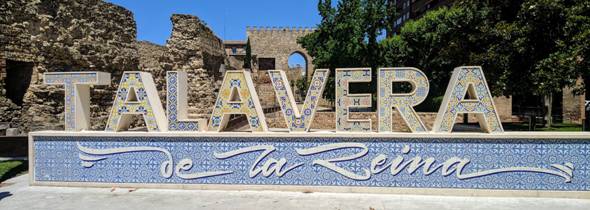 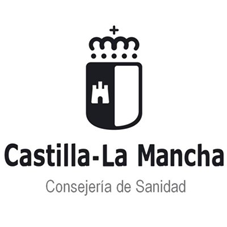 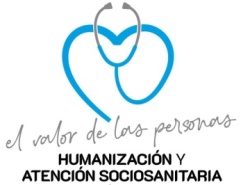 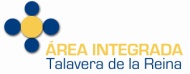 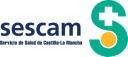 I Premios de Humanización  -  GAI Talavera 2023
ESCRIBE EN ESTE ESPACIO EL TÍTULO DEL TRABAJO (MÁXIMO 15 PALABRAS)
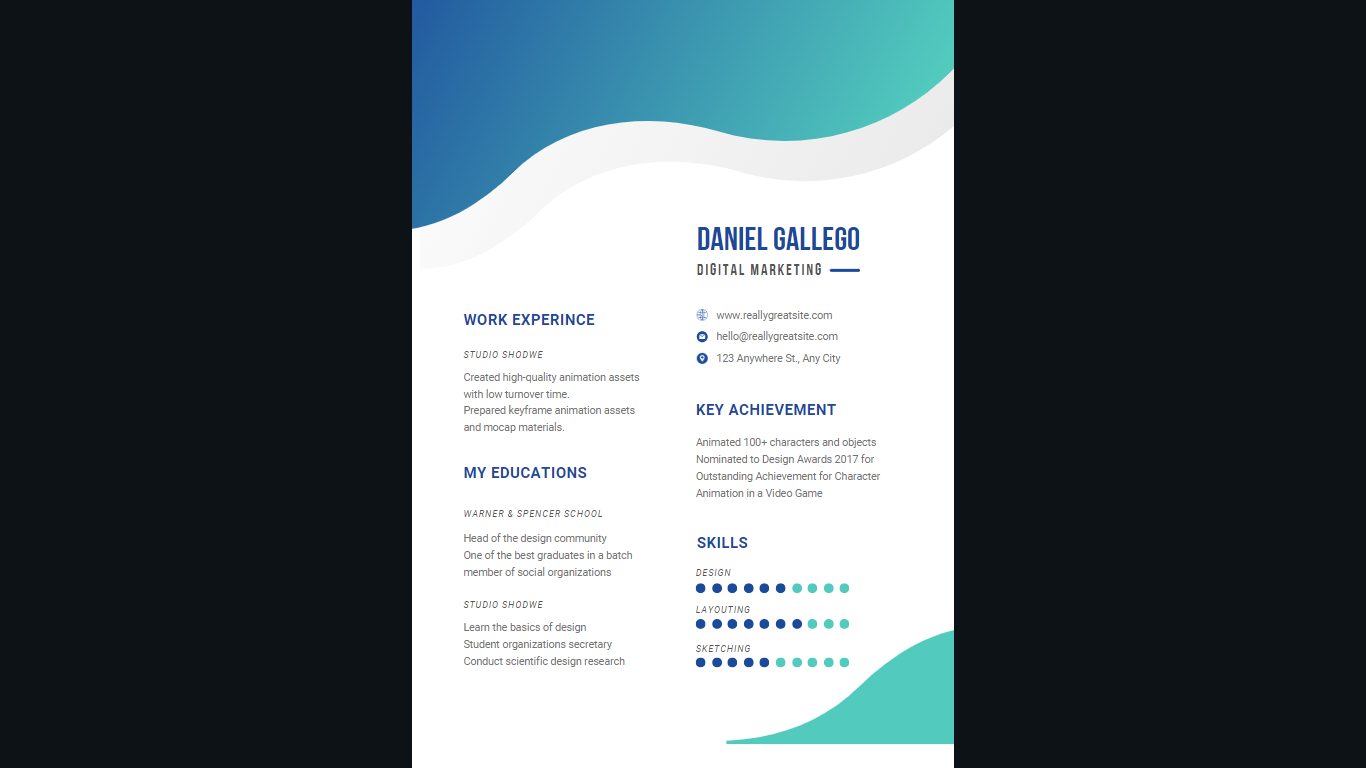 Escribe en este espacio los autores, categoría profesional y lugar de trabajo (máximo. 10 autores)
Escribe en este espacio a línea estratégica o vector de desarrollo del trabajo
CONTENIDO
Estructurar el póster según el esquema:
Introducción, Objetivos, Metodología, Intervenciones, Conclusiones, Bibliografía (normas Vancouver) y Palabras Clave (MeSH).
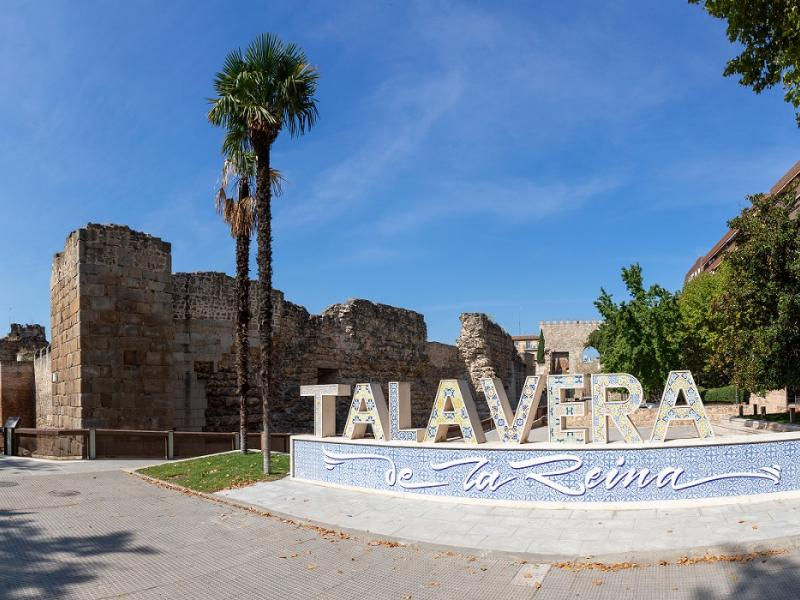 IV JORNADA DE HUMANIZACIÓN DE LA ASISTENCIA SANITARIA –2023